Ku statystyce przestrzennej. Kierunki i perspektywy rozwoju badań regionalnych
II Kongres Statystyki Polskiej
Dominika Rogalińska
Dyrektor Departamentu Badań Przestrzennych i Środowiska
10-12.07.2018 r.
Warszawa
Wprowadzenie
Jakie wyzwania stoją przed statystyką publiczną?
Jak im sprostać?
Dlaczego konieczne jest przejście do badań na poziomie przestrzennym?
Jak jesteśmy przygotowani na zmiany?
Jak wyglądają perspektywy rozwoju statystyki przestrzennej?
[Speaker Notes: Rozwój badań regionalnych w Polsce znajduje się dziś w momencie przełomowym. 
Dalsze jego kierunki są wytyczane poprzez NOWE POTRZEBY odbiorców, którzy chcą danych w NOWEJ SKALI. Konieczna jest zmiana podejścia do procesu pozyskania danych i ich przetwarzania – zmiany, która pozwoli na dostarczanie NOWYCH STATYSTYK.]
Aspekt przestrzenny w naukach ekonomicznych i statystyce
Ekonomia jako nauka wykształciła się w XVIII wieku.
W historii myśli ekonomicznej częste są odwołania do przestrzeni, jako czynnika kształtującego relacje gospodarcze.
Pierwsze próby pomiaru relacji przestrzeń – gospodarka w XIX w. (von Thünen, Weber).
Pierwsze próby modelowania rozwoju przestrzennego w XX w. (Christaller, Isard)
Zagadnienie lokalizacji i nierówności ekonomicznych w skali globalnej na przełomie XX i XXI w. (Krugman)
[Speaker Notes: Johann Heinrich von Thünen – teoria lokalizacji działalności rolniczej

Alfred Weber - Teoria lokalizacji przemysłu
Pierwsze próby znalezienia prawidłowości przestrzennych w ekonomii. Określanie wagi lokalizacji źródeł surowca – wykreślenie linii kosztów .

Walter Christaller - Teoria miejsc centralnych
Poszukiwanie prawidłowości rozwoju układów osadniczych – liczby, rozmieszczenia i wielkości.
Wprowadzenie pojęcia hierarchii ośrodków osadniczych. Określenie zależności między ośrodkami, umożliwiające racjonalne planowanie zagospodarowania przestrzennego i rozwój sieci dystrybucji dóbr i usług.

Walter Isard - Regional sciences jako dyscyplina hybrydowa – łącząca teorię lokalizacji, gospodarkę regionalną i modelowanie planistyczne.
Pomiar i modelowanie rozwoju regionalnego – opracowanie nowych metod badawczych i form prezentacji danych.

Paul Krugman - Analiza modeli handlu i lokalizacji działalności gospodarczej.
Zagadnienie lokalizacji w skali globalnej, przyczyny i kierunki urbanizacji na świecie. Nierówności ekonomiczne w skali globalnej.]
Aspekt przestrzenny w naukach ekonomicznych i statystyce (2)
Wolpert, Pred, Aumann, Schelling…
Odejście od koncepcji homo oeconomicus – zakładającej logiczne i racjonalne zachowanie człowieka w przestrzeni.
Badania behawioralne
Wpływ posiadanej wiedzy i możliwości jej przetwarzania na podejmowane decyzje gospodarcze.
Kwestia niepewności i ryzyka w podejmowaniu decyzji ekonomicznych – teoria gier w modelowaniu procesów decyzyjnych i relacji przestrzennych.
Zagadnienie percepcji przestrzeni przez człowieka
[Speaker Notes: Julian Wolpert – 1964, badania racjonalności zachowań przestrzennych. Obalenie tezy o dążeniu do maksymalizacji zysku i opis wpływy posiadanej wiedzy na podejmowane decyzje ekonomiczne

Allen Pred – 1967, badania behawioralne procesu decyzyjnego - zależności zasobu posiadanej wiedzy i możliwości jej wykorzystania.

Robert Aumann, Thomas Schelling – 2005, nagroda Nobla za prace z wykorzystaniem teorii gier do modelowania procesów decyzyjnych, w tym lokalizacji działalności.]
Region w naukach ekonomicznych i statystyce
Region postrzegany był jako podstawowa jednostka terytorialna działalności gospodarczej oraz podstawowa jednostka gromadzenia danych statystycznych.
Współcześnie, mimo głębokiej globalizacji gospodarki, rozwoju transportu i łączności, przestrzeń odgrywa znaczącą rolę w działalności człowieka.
Region a przestrzeń
Whittlesey (1954) – „region to różniący się od innych fragment powierzchni ziemi”
Dziewoński (1967) –  region jako przedmiot poznania, narzędzie badania, narzędzie działania...
Ewolucja podejścia do planowania i monitorowania rozwoju - ujęcie regionalne vs ujęcie terytorialne w świetle dokumentów UE.
Poziom złożoności podziałów terytorialnych osłabia pierwotną rolę regionu i wymusza prowadzenie badań statystycznych w odniesieniu do ogólnie rozumianej przestrzeni i rozmieszczonych w niej punktowo obiektów.
Rozwój narzędzi GIS umożliwia przetwarzanie przestrzennych danych statystycznych (posiadających informację georeferencyjną), zawartych m.in. w administracyjnych źródłach danych.
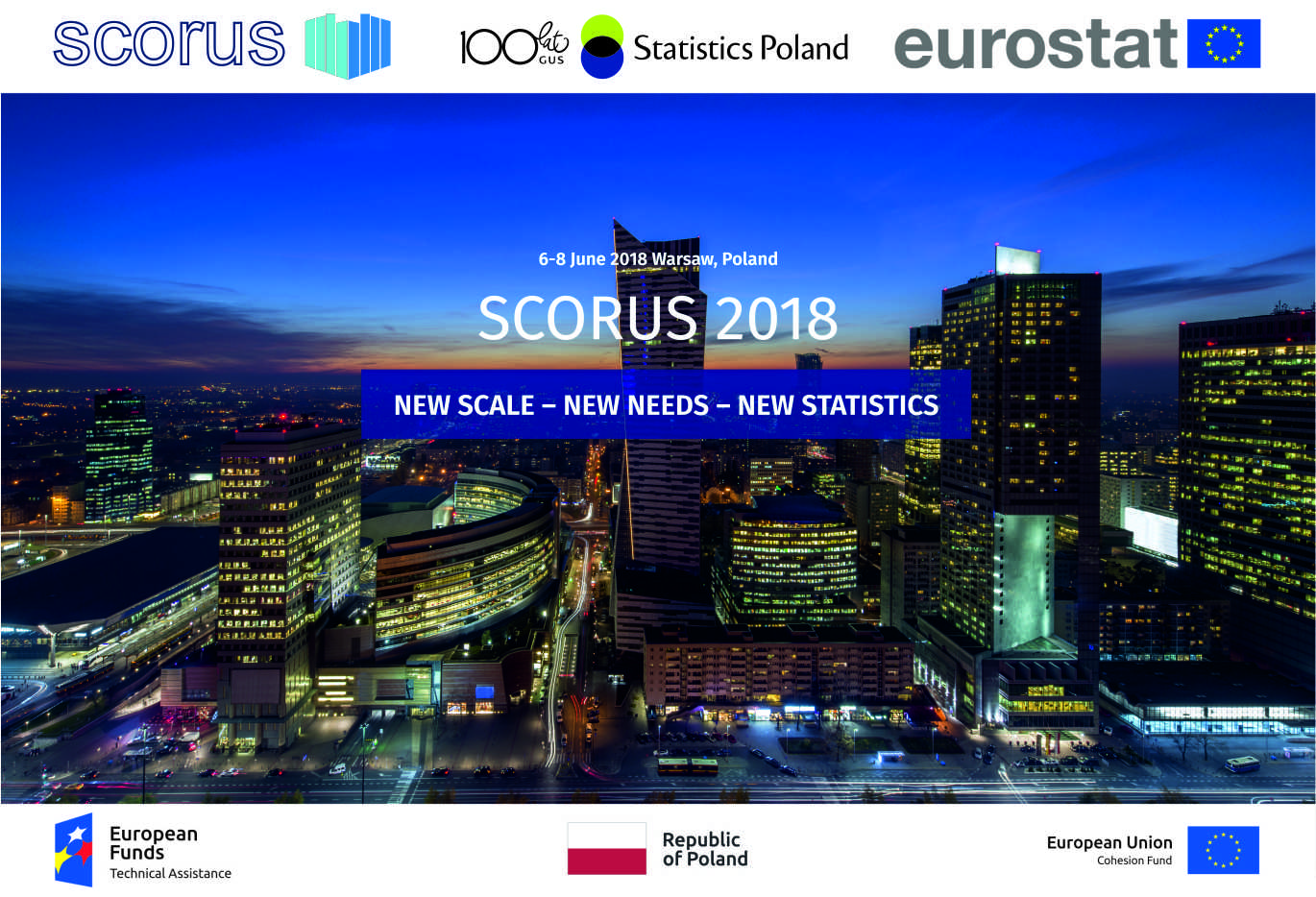 NOWE POTRZEBY
Wyzwania statystyki regionalnej
Publikacja i rozpowszechnianie danych statystycznych
zmiana skali badania – większa szczegółowość informacji
szybsze dostarczanie danych
dane umożliwiające podejmowanie decyzji zarządczych
lepsze dopasowanie form prezentacji danych do odbiorców
Budowa społeczności dla rozwoju badań statystycznych
Reagowanie na potrzeby interesariuszy i utrzymanie kontaktu z nimi
Prowadzenie prac eksperymentalnych
Wdrażanie nowych badań do produkcji statystycznej
[Speaker Notes: Statystyka regionalna należy obecnie do najbardziej dynamicznie rozwijających się działów statystyki ogólnokrajowej. Dzieje się tak za sprawą zarówno rosnącego zapotrzebowania na informacje dotyczące regionów w różnej skali przestrzennej, jak również w wyniku upowszechniania nowych metod pozyskania danych. Zmieniają się odbiorcy produktów statystycznych i ich potrzeby.
W związku z tym pojawia się szereg wyzwań dla statystyki regionalnej]
Jak sprostać wyzwaniom?
Zmiana myślenia i innowacyjne podejście
Posiadanie zasobów sprzętowych
Poszukiwanie nowych rozwiązań i ustalanie standardów
Prowadzenie prac badawczych i eksperymentalnych
Lepsze poznanie potrzeb informacyjnych odbiorców
Współpraca z odbiorcami
Wypracowanie rozwiązań dla lepszego przepływu danych
Włączenie odbiorców w proces produkcji danych – współodpowiedzialność
Kto jest zainteresowany danymi statystycznymi?
CES, Genewa, 2018
Ewolucja form prezentacji danych
Formy prezentacji danych wynikają z potrzeb głównych odbiorców produktów statystyki
Podstawowe formy prezentacji danych:
Opis analityczny
Tablica
Mapa statystyczna
Wykres 
Infografika
Ewolucja form publikacji danych
Środowiska profesjonalne
potrzeba dostępu do danych w formie elektronicznej (baza danych);
możliwość przetwarzania danych za pomocą narzędzi dostarczonych przez statystykę publiczną lub oprogramowania zewnętrznego;
wybór formy prezentacji w zależności od celu opracowania
Społeczeństwo
potrzeba prostego odnalezienia informacji na temat aktualnych problemów społecznych, środowiskowych, gospodarczych;
dostęp do jasno przedstawionych informacji statystycznych ukazujących relacje w czasie i przestrzeni;
komunikatywna grafika
[Speaker Notes: Obecnie dominują dwie grupy odbiorców danych statystycznych środowiska profesjonalne (naukowcy, planiści, analitycy) oraz szeroko rozumiane społeczeństwo]
Partnerstwo
Celem partnerstwa jest wspólna praca na rzecz doskonalenia statystyki publicznej

Prowadzenie działań strategicznych
Budowanie sieci współpracy
Dzielenie się wiedzą
Zaangażowanie różnych podmiotów w procesy dostarczania danych statystycznych
Dbanie o przejrzystość działań i odpowiedzialność
Budowanie strategiczne partnerstw – sieć współpracy
Jednostki administracji rządowej szczebla terenowego
[Speaker Notes: GUS - wiodąca jednostka odpowiedzialna za pozyskiwanie danych statystycznych i zaspokajanie potrzeb informacyjnych społeczeństwa, administracji publicznej, środowisk naukowych i podmiotów gospodarczych.

GUS prowadzi szereg działań, których celem jest współpraca na rzecz pełniejszego poznania potrzeb odbiorców statystyki, doskonalenia metod badawczych i prezentacji wiedzy. Służą temu inicjatywy w formie dwustronnego lub wielostronnego partnerstwa, które Urząd rozwija szczególnie intensywne w ostatnich latach. Rosnąca liczba i zróżnicowanie uczestników tych działań tworzy stopniowo sieci współpracy GUS, których ważnymi ogniwami są:
ministerstwa i urzędy centralne
Ministerstwo Inwestycji i Rozwoju – monitorowanie polityki spójności, polityka miejska, rewitalizacja, rozwój regionalny 
Ministerstwo Spraw Wewnętrznych i Administracji – monitorowanie usług publicznych
jednostki samorządu terytorialnego i ich organizacje, 
uczelnie wyższe, 
komitety naukowe Polskiej Akademii Nauk.]
Współpraca z jednostkami administracji publicznej
– monitorowanie polityki spójności, polityka miejska, rewitalizacja, rozwój regionalny 



– monitorowanie usług publicznych
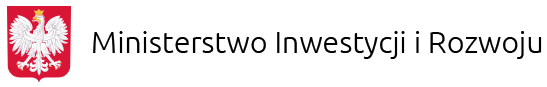 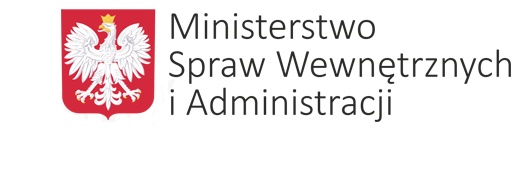 Projekty strategiczne – poziom centralny
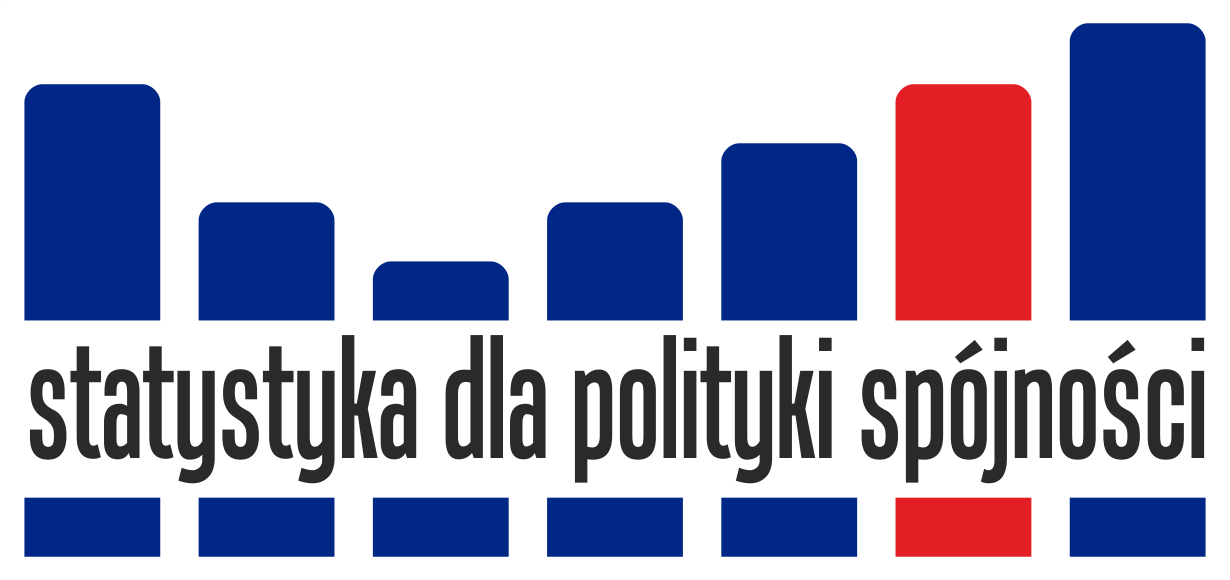 Projekt pt. „Statystyka dla polityki spójności” 
Cele
Przygotowanie i wdrożenie systemu monitorowania procesów rozwojowych i celów strategicznych polityki rozwoju, z uwzględnieniem wymiaru terytorialnego;
Identyfikacja potrzeb informacyjnych w procesie monitorowania realizacji celów strategicznych i polityk publicznych;
Analiza możliwości poszerzenia systemu badań statystyki publicznej o nowe tematy i przekroje oraz opracowanie nowych mierników przydatnych do monitorowania procesów rozwojowych, w tym opracowanie wskaźników będących podstawą monitorowania Umowy Partnerstwa;
Prace w zakresie klasyfikacji podziału terytorialnego do celów statystycznych;
Doskonalenie systemów informatycznych do obsługi perspektywy finansowej 2007-2013 oraz 2014-2020;
Opiniowanie dokumentów strategicznych pod kątem poprawności statystycznej.
[Speaker Notes: W projektach POPT uczestniczą także eksperci z:
Uniwersytet Mikołaja Kopernika w Toruniu
Uniwersytet Ekonomiczny w Krakowie
Uniwersytet Ekonomiczny we Wrocławiu
Uniwersytet Gdański
Uniwersytet Jagielloński
Uniwersytet w Białymstoku
Uniwersytet Szczeciński
Uniwersytet Warszawski
Uniwersytet Rzeszowski
Politechnika Warszawska
Politechnika Krakowska
Politechnika Opolska
Akademia Górniczo-Hutnicza
Polska Akademia Nauk
Instytut Badań Rynku, Konsumpcji i Koniunktur-PIB
Regionalny Ośrodek Polityki Społecznej w Krakowie
Instytut Badawczy IPC Sp. z o.o. 
Wyższa Szkoła Bankowa we Wrocławiu
Szkoła Główna Handlowa
Instytut Transportu Samochodowego
Krajowa Agencja Poszanowania Energii S.A.
Ministerstwo Rodziny, Pracy i Polityki Społecznej
Min. Infrastruktury i Budownictwa 
PKP PLK
Generalna Dyrekcja Dróg Krajowych i Autostrad
NFZ
Narodowy Instytut Zdrowia Publicznego - Państwowy Zakład Higieny
Naczelna Izba Lekarska
Naczelna Izba Pielęgniarek i Położnych]
Współpraca z organizacjami samorządu terytorialnego
Związek Miast Polskich
Związek Powiatów Polskich
Śląski Związek Gmin i Powiatów

Identyfikacja potrzeb informacyjnych jst
Rozwój zasobów informacyjnych Banku Danych Lokalnych
Budowa systemu monitorowania usług publicznych
[Speaker Notes: Początek współpracy z ZMP (2010)]
Współpraca ze środowiskami naukowymi
Komitet Nauk Geograficznych PAN
Instytut Rozwoju Wsi i Rolnictwa PAN
Komitet Przestrzennego Zagospodarowania Kraju PAN
współpraca na rzecz identyfikacji potrzeb informacyjnych i ustalania priorytetów badawczych;
wykonywanie analiz przestrzennych i regionalnych;
wzajemne wsparcie w rozwiązywaniu problemów metodologicznych;
wymiana i promowania dobrych praktyk w zakresie badań i prac analitycznych.

Wkład do Raportu nt. chaosu przestrzennego w Polsce (2018)
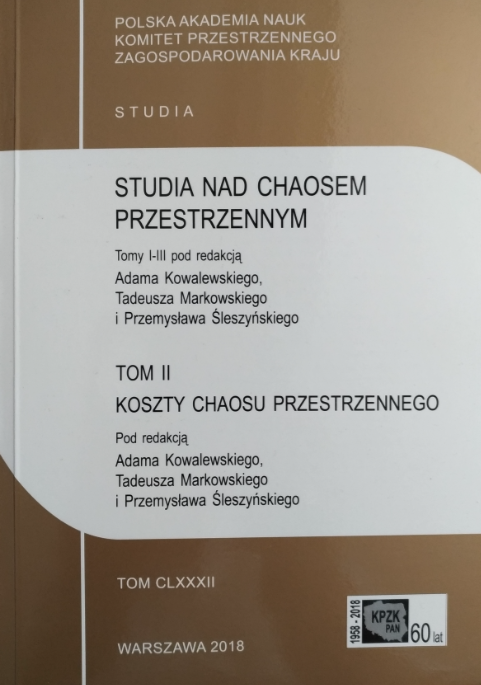 [Speaker Notes: Wkład do Raportu nt. chaosu przestrzennego w Polsce (2018). Opracowanie przygotowane pod red. Prof. Tadeusza Markowskiego, prof. Przemysława Śleszyńskiego, dr Adama Kowalewskiego]
Przywództwo
Wiodącą rolę w zakresie prowadzenia badań statystycznych ma do wypełnienia Główny Urząd Statystyczny wraz z urzędami statystycznymi.

Tworzenie i utrzymanie standardów
Współpraca z instytucjami w zakresie dostarczania danych statystycznych
Zapewnienie ram prawnych prowadzenia badań statystycznych
Zapewnienie platformy informatycznej
Współpraca międzynarodowa
Harmonizacja danych
Budowa społeczności
Elementem nowego podejścia do badań regionalnych jest tworzenie warunków dla budowy społeczności zainteresowanych rozwojem badań w różnych zakresie tematycznym czy przestrzennym. 
Społeczności skupiają przedstawicieli różnych środowisk celem jest udzielenie odpowiedzi na pytania:
Jakie powinny być nowe obszary badawcze?
Jak poznawać i realizować potrzeby odbiorców?
Jak wdrażać nowe badania do statystyki?

Rozwojowi społeczności i sieci współpracy sprzyjają odpowiednie struktury organizacyjne.
Wojewódzkie Ośrodki Badań Regionalnych (WOBR)
2010 - Powołanie WOBR w strukturach wszystkich US
2012 r. - Wdrożenie jednolitego modelu zadań WOBR 
Projekty badawczo-analityczne
Opracowania i publikacje statystyczne
Edukacja statystyczna i promocja
Udostępnianie informacji
2012-2017 – Intensywny rozwój współpracy z różnymi interesariuszami monitorowania regionalnego:
administracją samorządową
jednostkami administracji rządowej szczebla regionalnego
środowiskiem naukowym
Urzędami Marszałkowskimi

Udział w opracowywaniu dokumentów strategicznych i tworzeniu systemów monitorowania
Udział w gremiach eksperckich (komitety, rady, grupy zadaniowe, zespoły robocze)
Wzrost zaangażowania w projekty badawczo-analityczne
[Speaker Notes: 2010 - Powołanie WOBR w strukturach wszystkich US
potrzeba wdrożenia działań systemowych w zakresie kompleksowej obsługi informacyjnej różnych grup odbiorców,
przekierunkowanie działań statystyki z prostego udostępniania na wsparcie eksperckie w zakresie monitorowania rozwoju regionalnego,
proces formowania poszczególnych Ośrodków przebiegał stopniowo wg możliwości i potrzeb każdego z US.]
NOWA SKALA
Skala przestrzenna badań
Wielość skal przestrzennych, dla których potrzebne są dane, prowadzi do przeniesienia przedmiotu badania statystyki z regionu na ogólnie pojmowaną przestrzeń kraju. Wypełniają ją punkty, które można opisać jako miejsca zamieszkania lub prowadzenia działalności gospodarczej. 
Punktom takim odpowiadają zwykle punkty adresowe. Agregacja danych przypisanych do punktów pozwala pozyskiwać dane dla jednostek przestrzennych coraz wyższych rzędów. 
Statystyka regionalna staje się więc obecnie statystyką przestrzenną.
Dane regionalne
Odnoszące się do jednostek administracyjnych
Ukazujące uśredniony stan dla całej jednostki
Pozyskane w dużej części na podstawie realizacji obowiązku sprawozdawczego
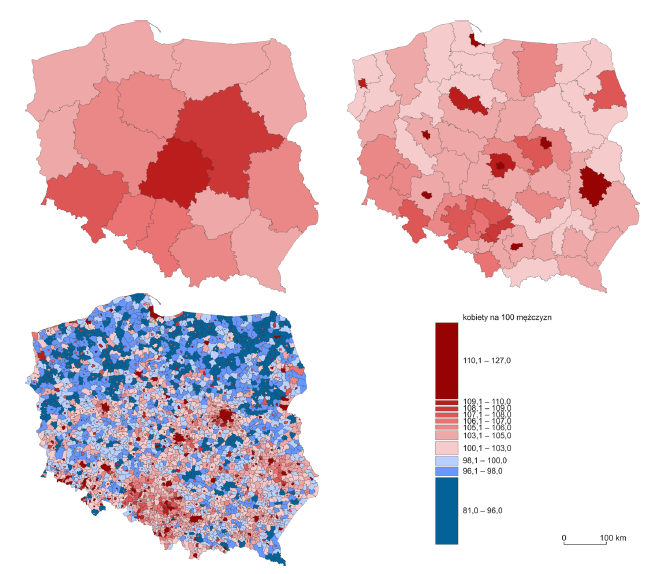 Dane punktowe
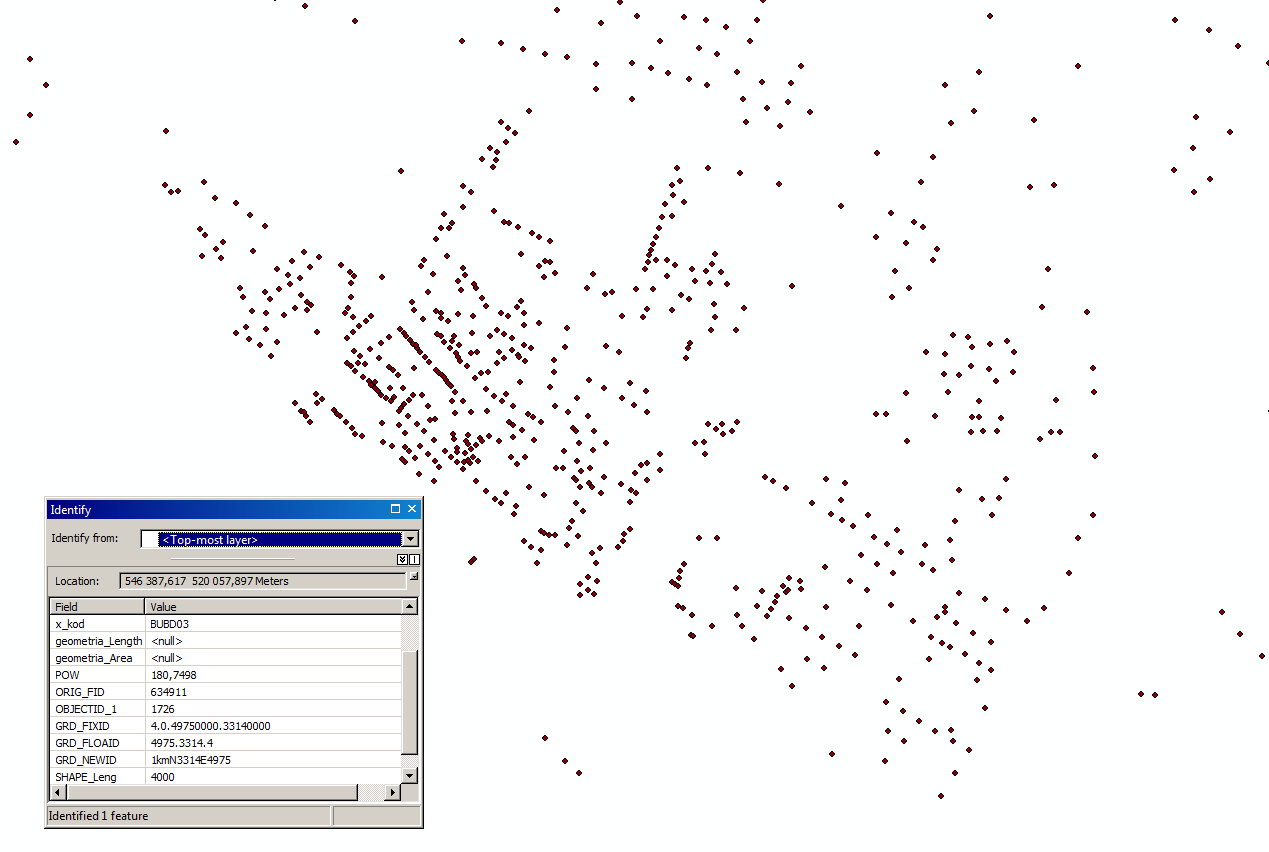 Odnoszące się do punktów w przestrzeni
Zawierające dokładną wartość
Pozwalające na dalsze przekształcenia i analizę przestrzenną – agregację, łączenie z innymi danymi, modelowanie przestrzenne
Ukazujące zróżnicowanie wewnętrzne jednostek przestrzennych
Pozyskane z rejestrów administracyjnych
Konieczne użycie zaawansowanych technik przetwarzania i systemów informacji geograficznej
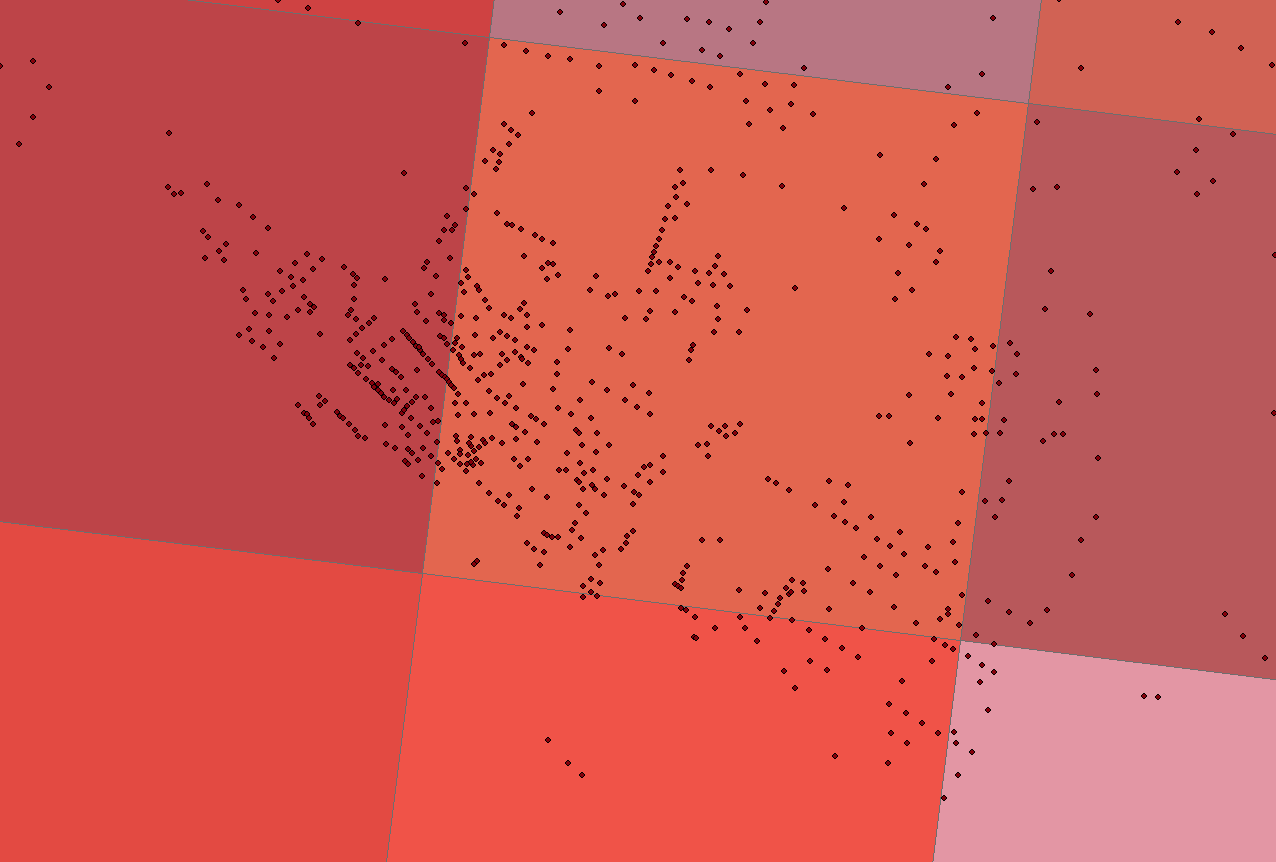 LUISA Approach: Spatial Allocation Module
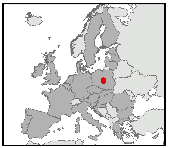 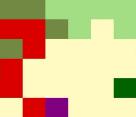 100 m
Land use changes
Accessibility
Population distribution
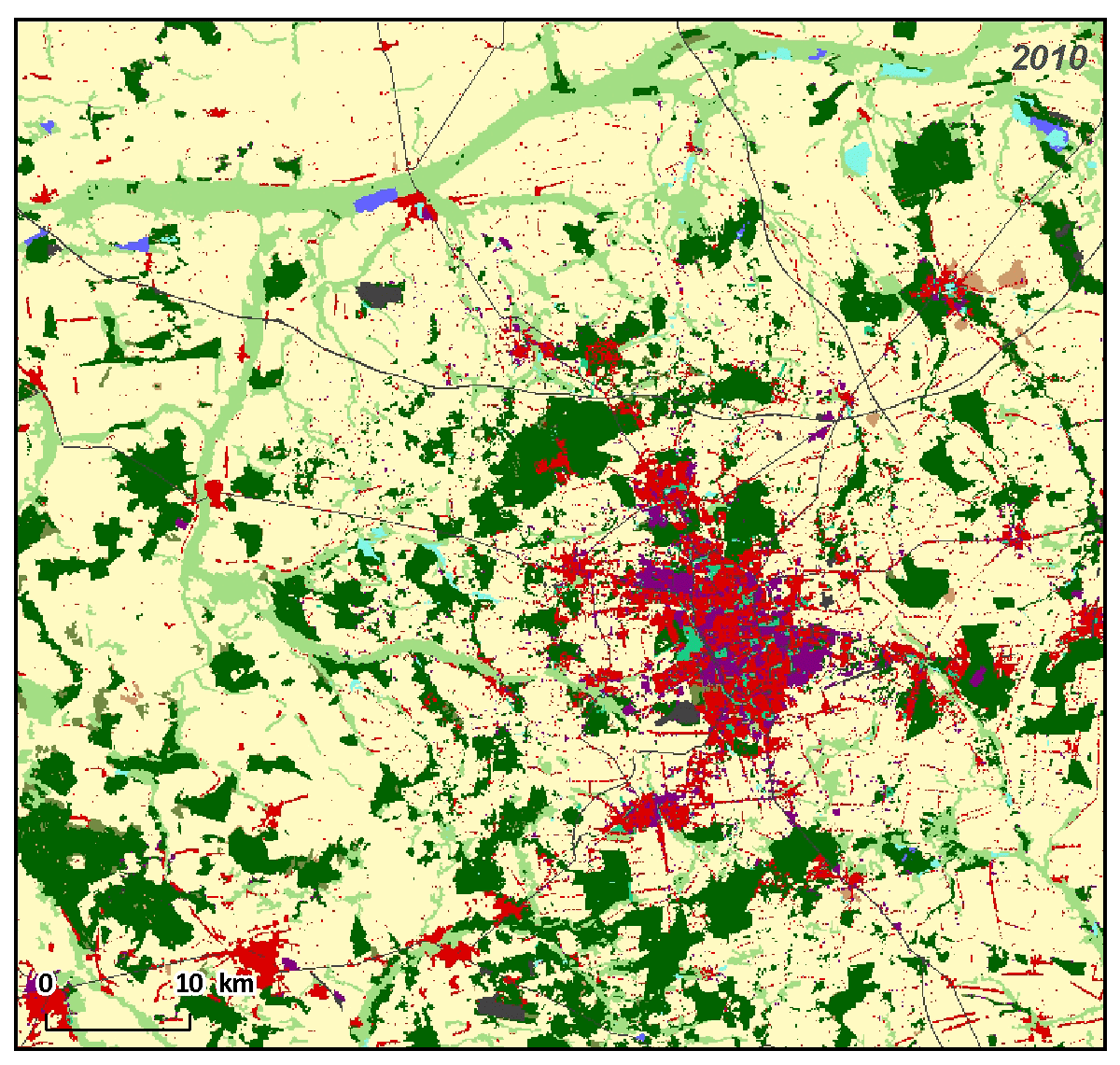 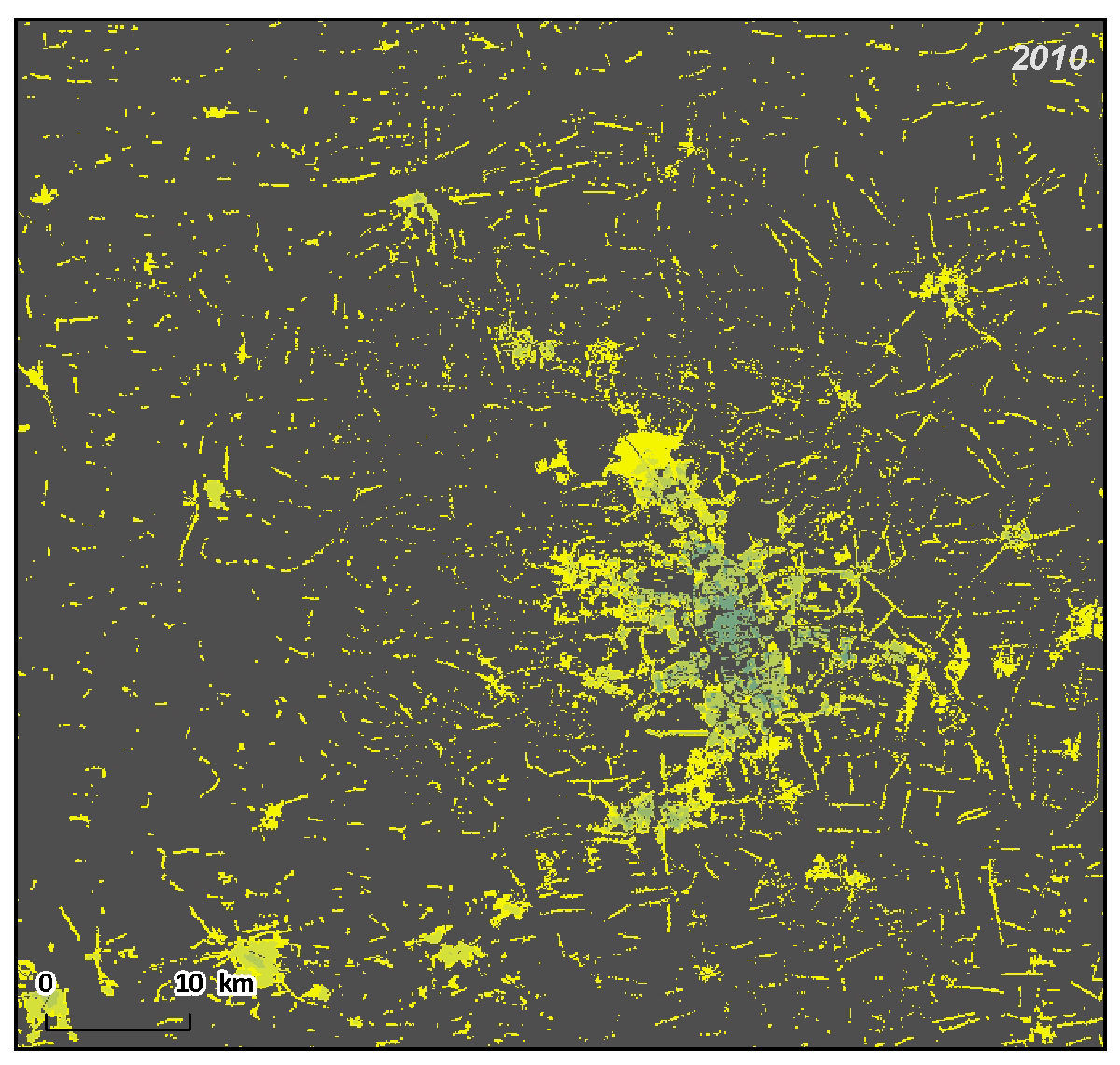 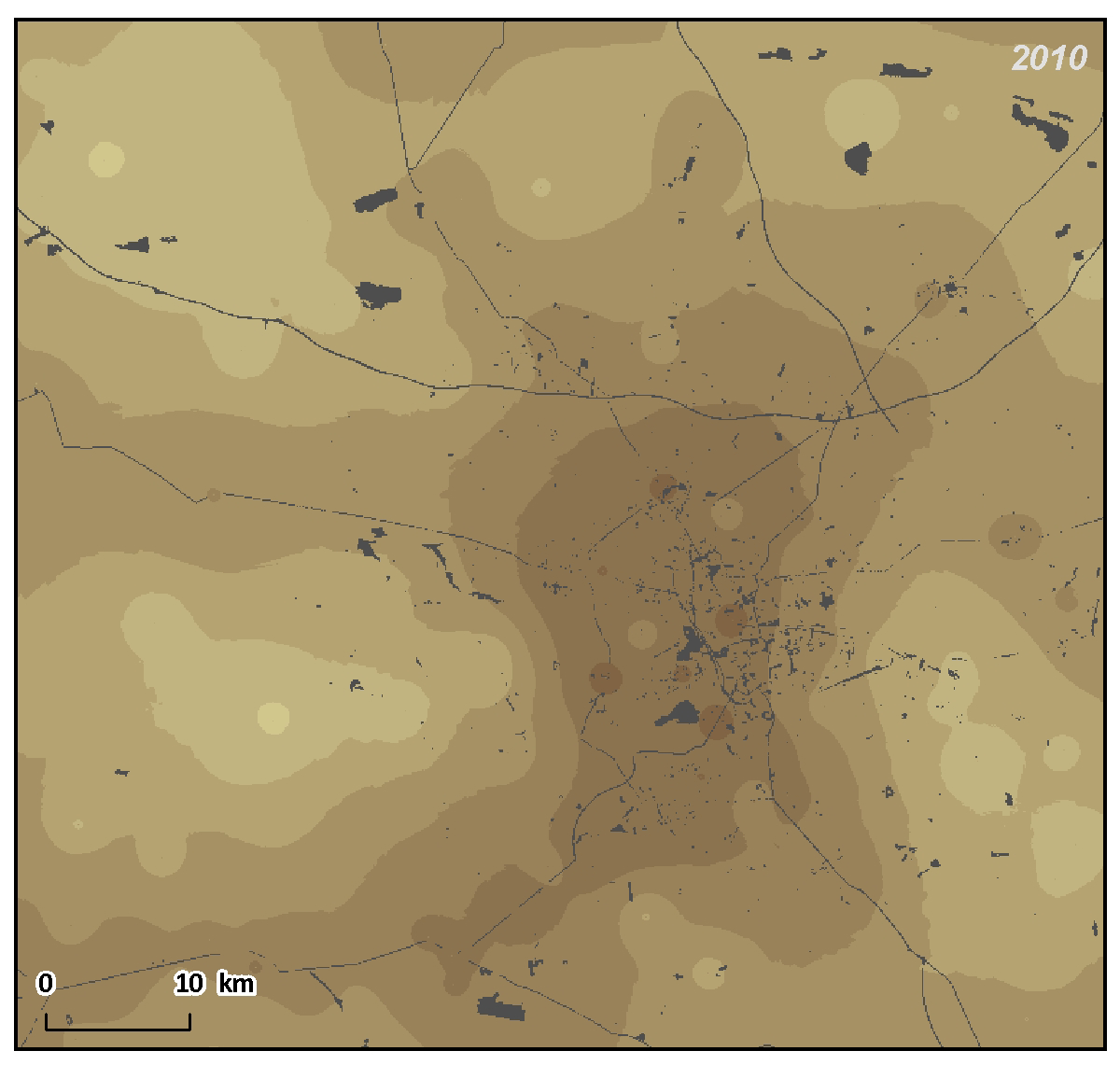 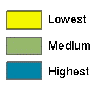 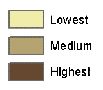 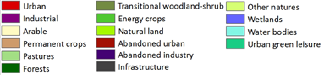 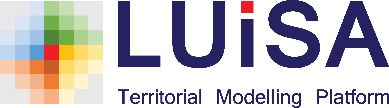 [Speaker Notes: Przetwarzanie danych przestrzennych dostarcza informacji do modelowania geostatystycznego.
Przykład prezentacji danych przestrzennych - portal LUiSA wykonany przez Joint Research Center (UE)
Aglomeracja łódzka w latach 2010-2050
Mapa po lewej stronie – zmiany form użytkowania terenu, prezentowane w sieci geometrycznej (gridzie) 100x100 m
Mapa środkowa – rozmieszczenie ludności
Mapa po prawej stronie – dostępność przestrzenna
Platforma modelowania terytorialnego LUiSA służy przede wszystkim do oceny ex-ante polityk UE, które mają bezpośredni lub pośredni wpływ terytorialny. Podstawowym jej elementem jest funkcja terenu.
Poza tradycyjnym modelem użytkowania gruntów, LUISA jest próbą nowego podejście do modelowania opartego na aktywności w oparciu o endogeniczną dynamiczną alokację populacji, usług i działalności.]
Źródła danych
Główny Urząd Statystyczny
systemy informacji statystyki publicznej
bazy danych
Administracja rządowa 
rejestry  administracyjne
systemy informacyjne
Jednostki samorządu terytorialnego
rejestry administracyjne
systemy informacyjne 

Big Data
Obrazowanie satelitarne
NOWE STATYSTYKI
Korzystanie z doświadczeń
Polska statystyka publiczna ma istotne doświadczenia w zakresie badań regionalnych.

Pierwsze nowoczesne opracowania kartograficzne pojawiły się jeszcze przed odzyskaniem niepodległości i stanowiły naukowy dowód potrzeby istnienia państwa polskiego – Geograficzno-statystyczny Atlas Polski Eugeniusza Romera (1916)
Kolejne atlasy wydawane były w latach 20. i 30. Ostatni atlas statystyczny wydano w latach 70.
Obecnie wydany Atlas Statystyczny Polski jest rozwinięciem tego podejścia.
Atlas statystyczny Polski 1925 - 2018
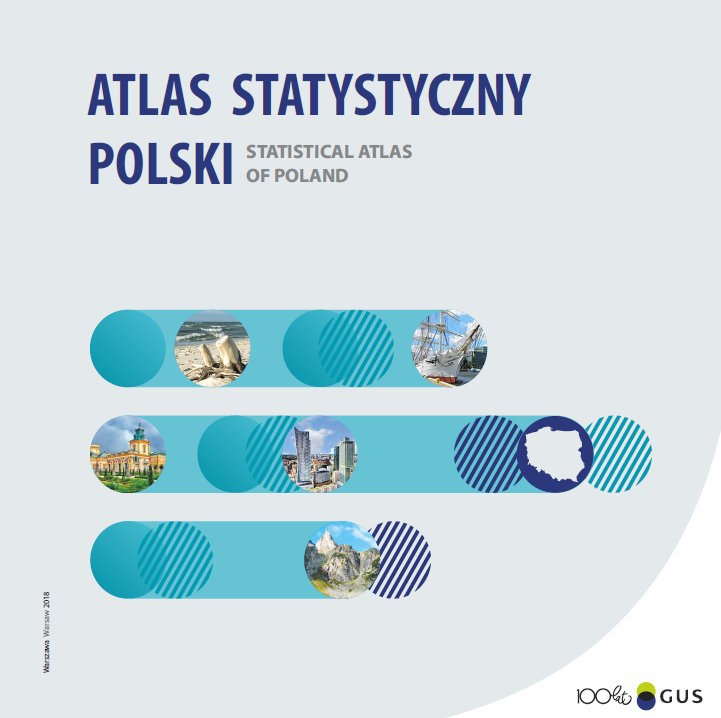 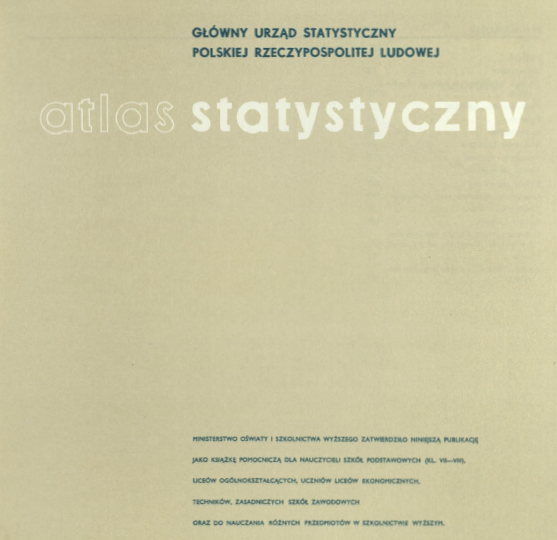 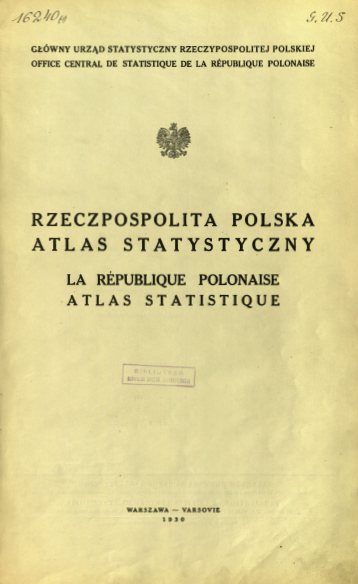 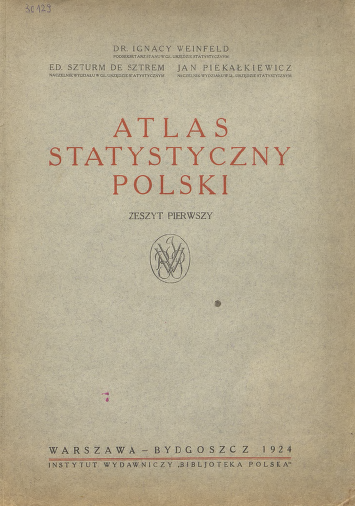 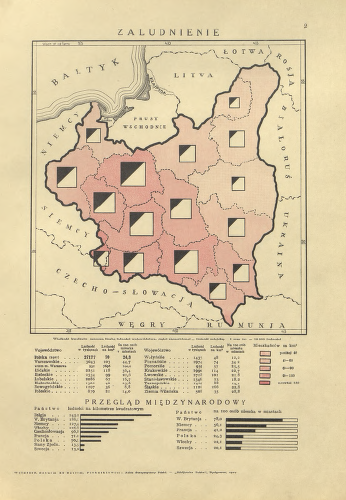 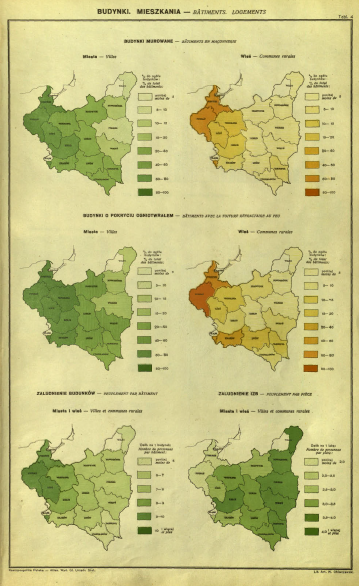 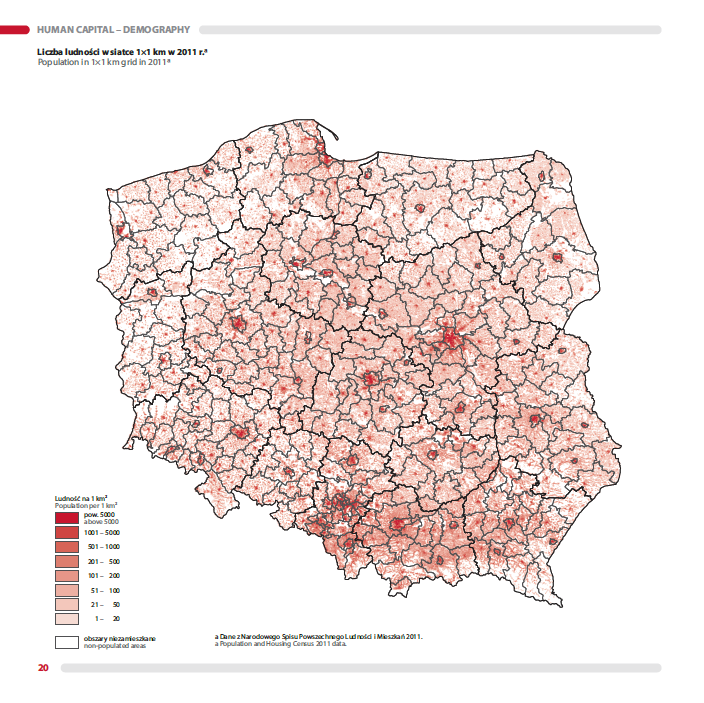 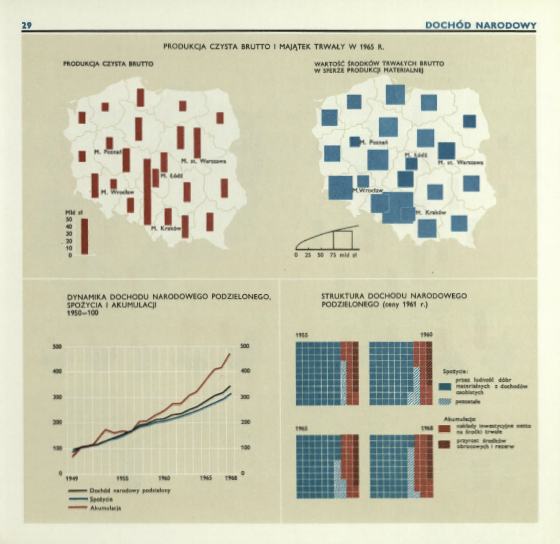 1925
1930
1970
2018
Atlas statystyczny Polski
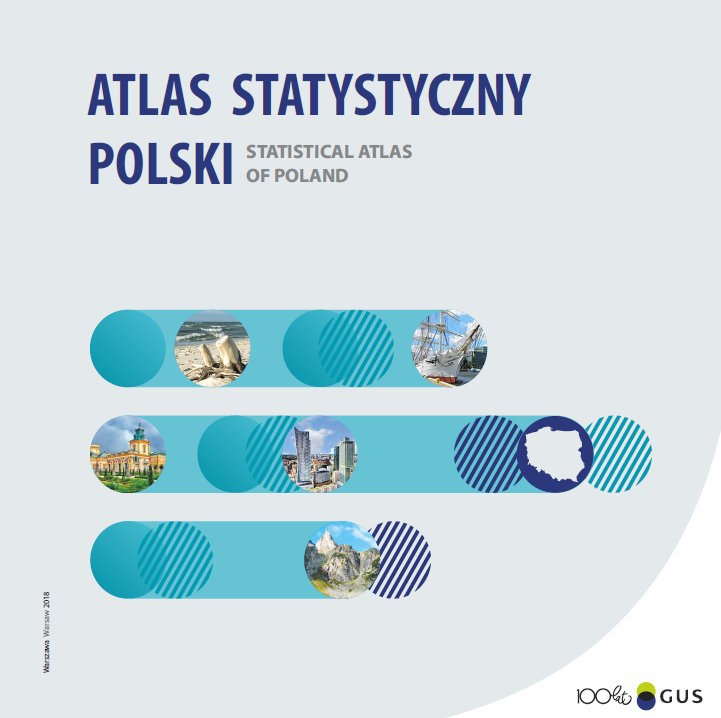 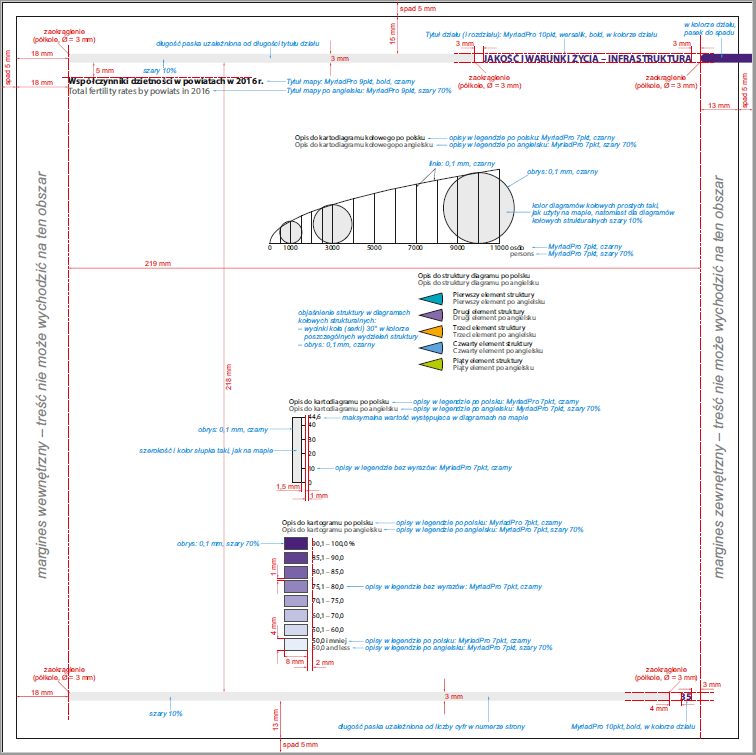 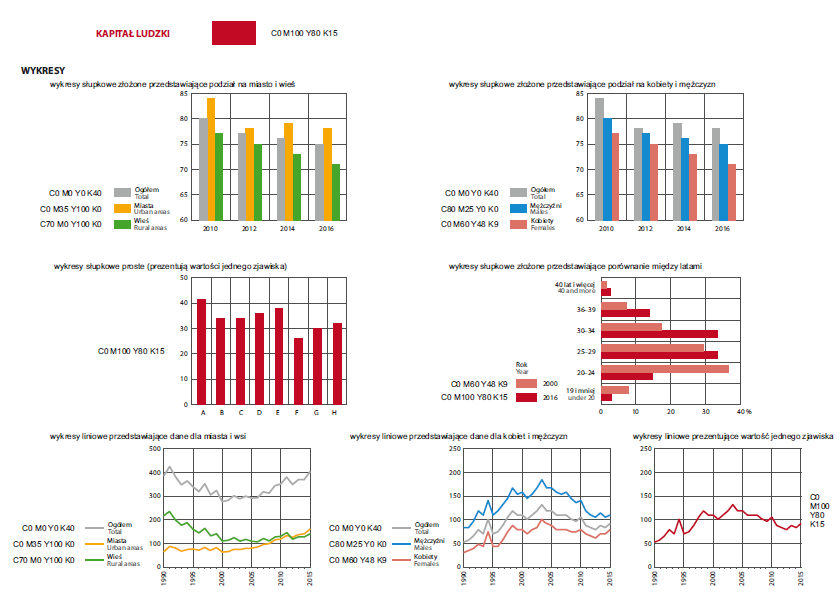 Atlasy statystyczne województw
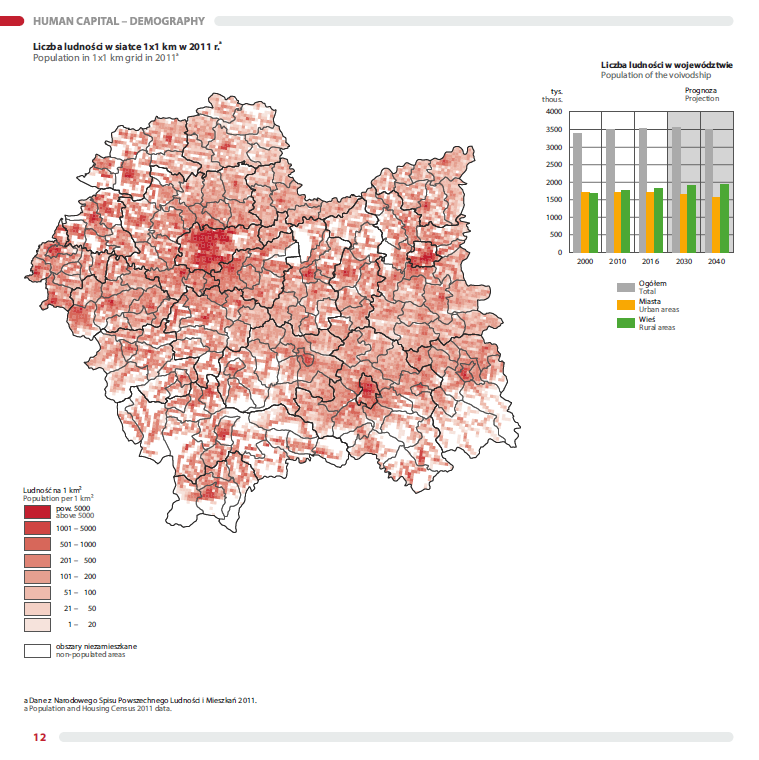 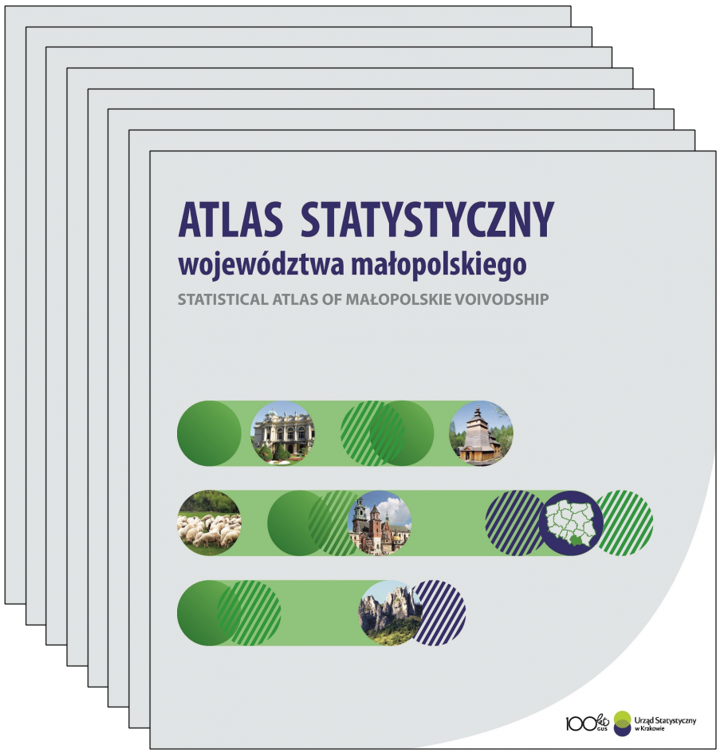 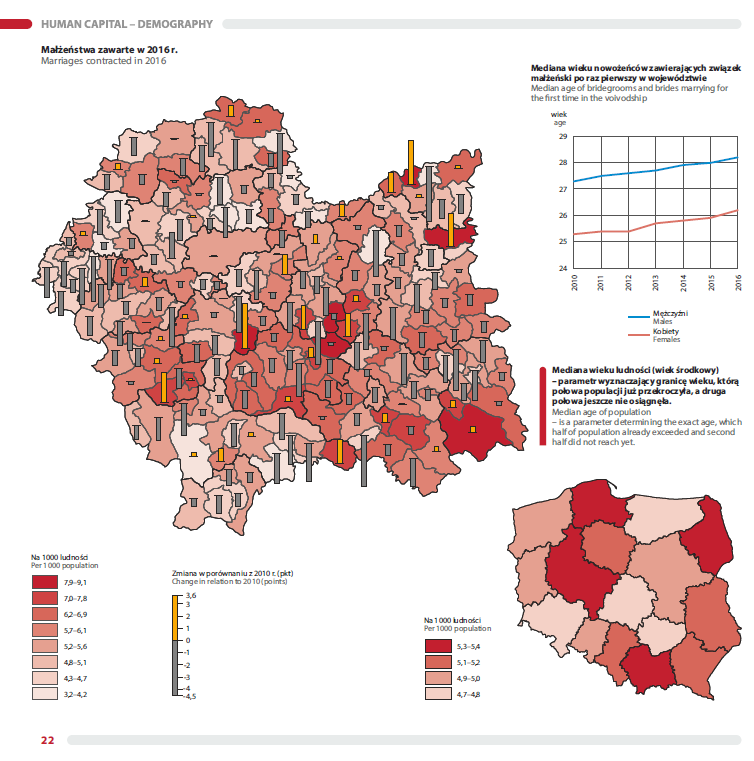 Standardy prezentacji kartograficznej
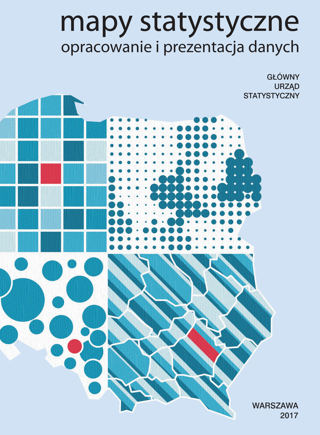 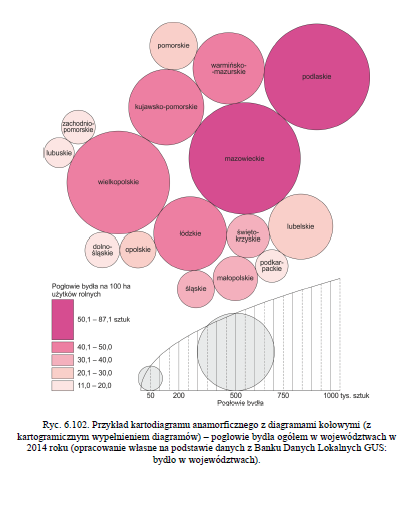 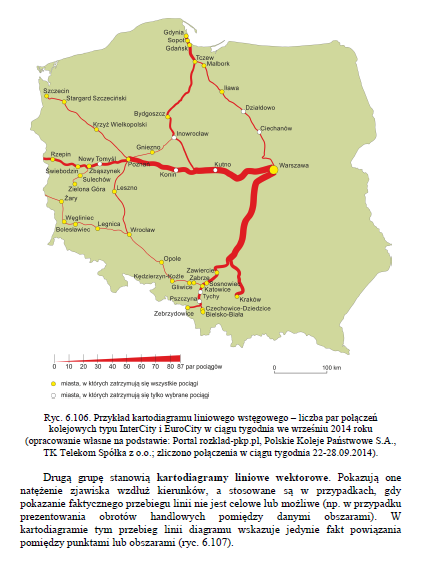 System monitorowania rozwoju STRATEG
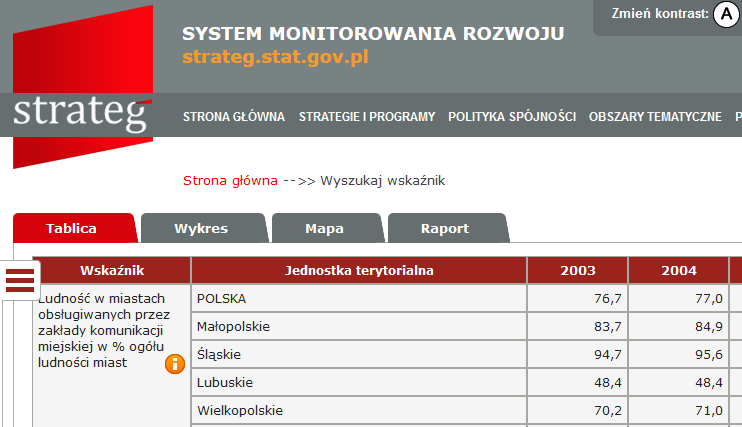 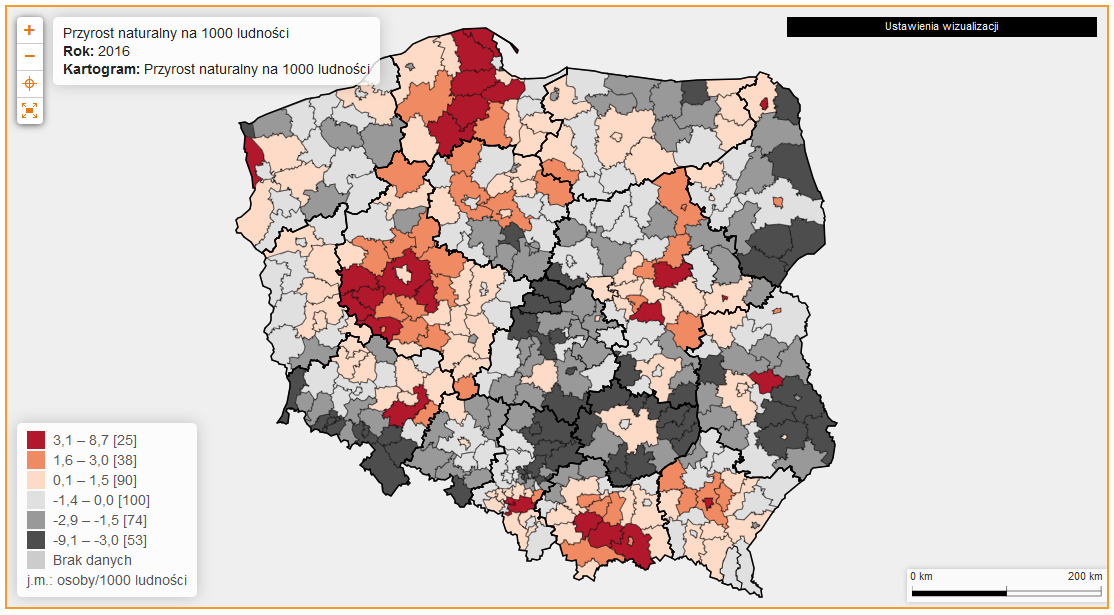 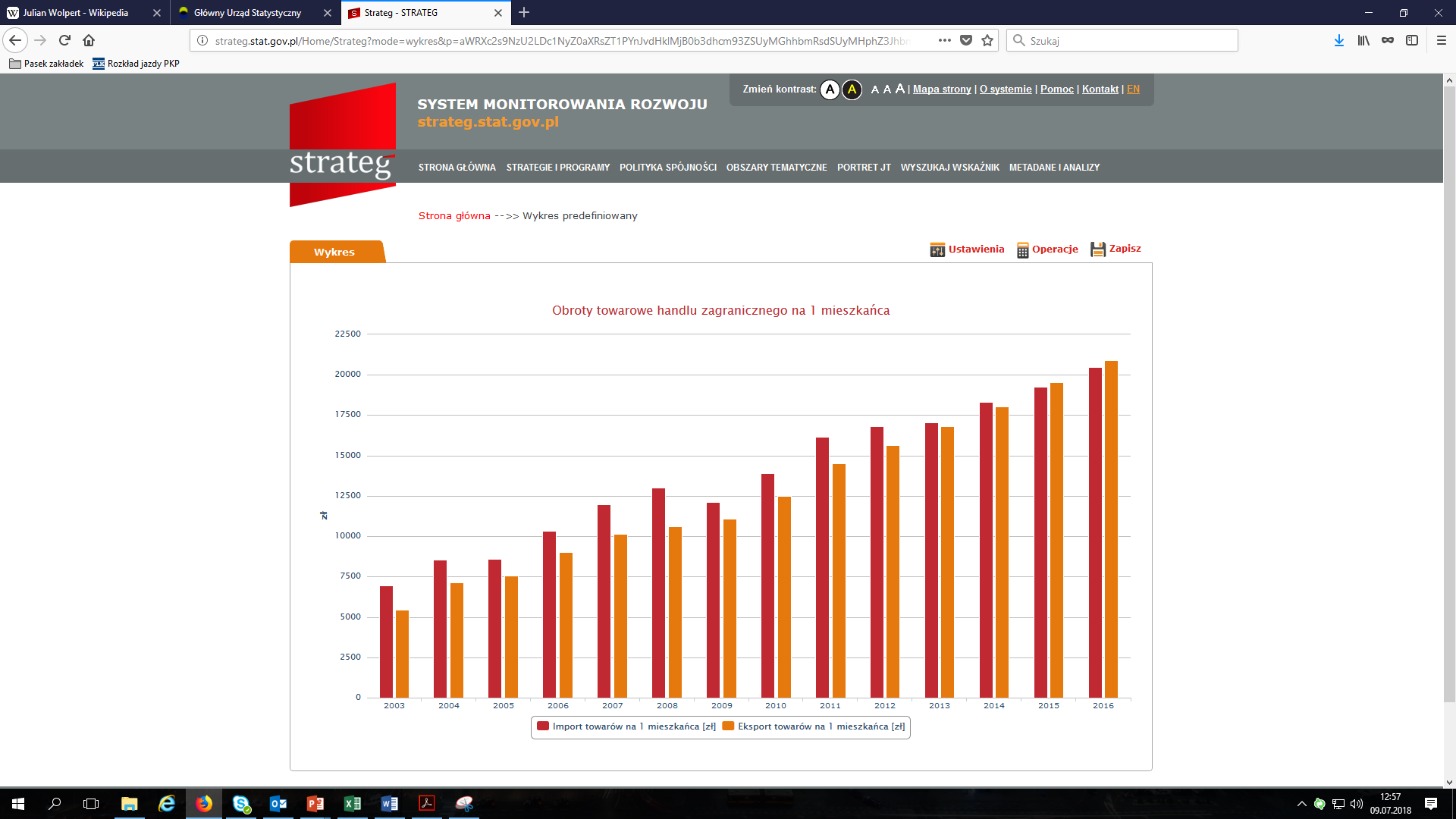 [Speaker Notes: Formy użycia danych
Wskaźniki – dla określenia trendu zmian w czasie i przestrzeni
Wskaźniki – dla benchmarkingu, obszarów, regionów, państw
Analiza ekonometryczna – wskazanie czynników rozwoju]
System monitorowania usług publicznych SMUP
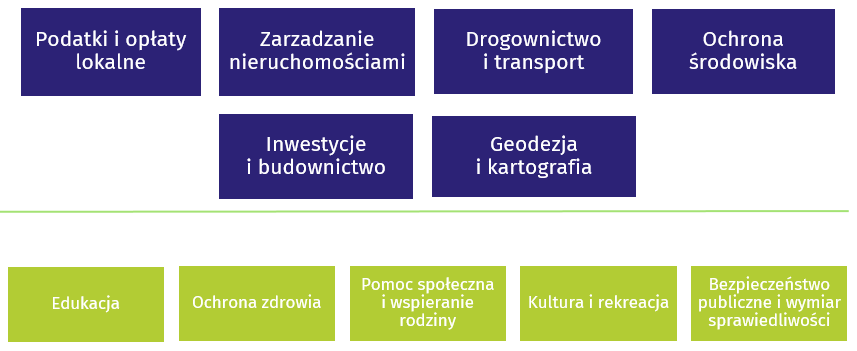 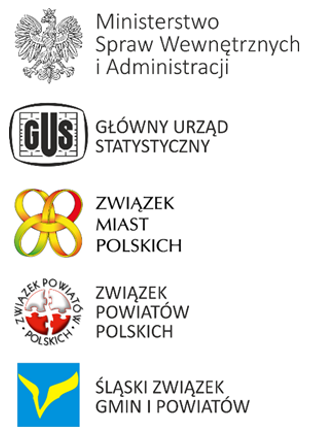 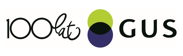 [Speaker Notes: Otwarty, kompleksowy system bazodanowy składającym się z modułu monitorującego wyposażonego w funkcjonalności prezentacji oraz raportowania danych. 
Dane o charakterze publicznym, pochodzące w szczególności rejestrów administracyjnych, systemów informacyjnych statystyki publicznej oraz źródeł rozproszonych.]
Perspektywy rozwoju statystyki przestrzennej
Czy możliwy jest pośredni pomiar PKB?
Tak, ale…

czynniki zakłócające
błędy pomiaru 
błędy wnioskowania – wysoki poziom rozwoju czy energochłonności?
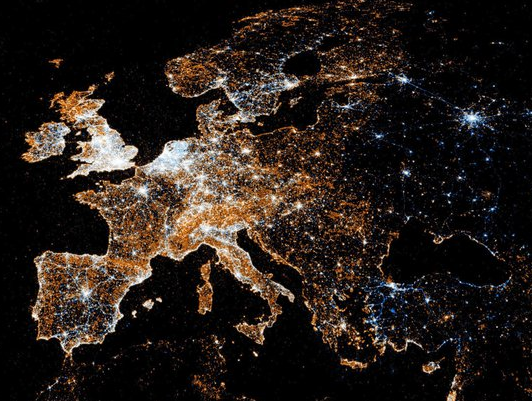 www.nasa.gov
Integracyjna rola statystyki publicznej - łączenie danych z różnych źródeł
Dziękuję za uwagę
Dominika Rogalińska